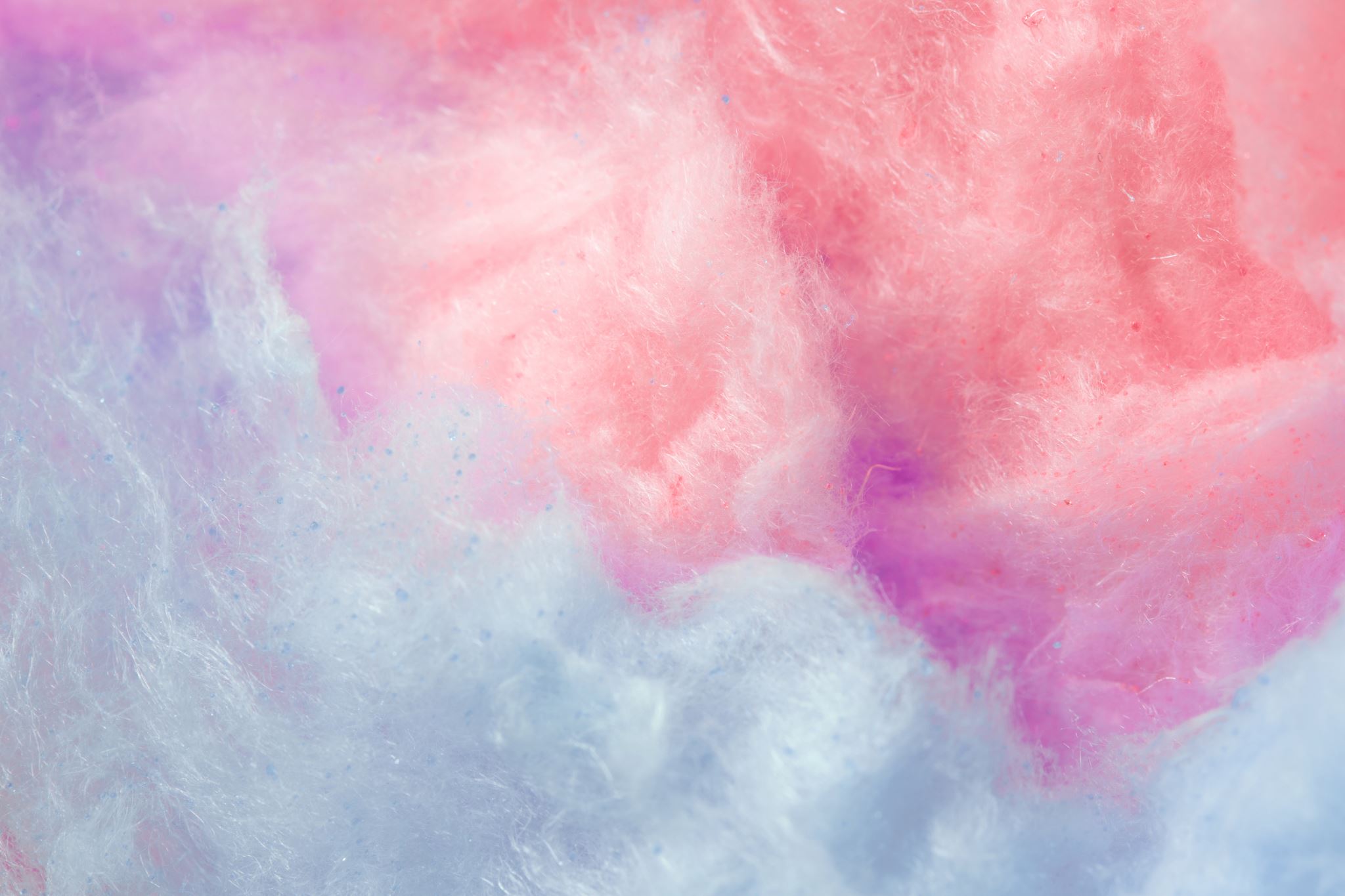 PPL
Sexuality and Consent
10/12/2023
Sample Footer Text
1
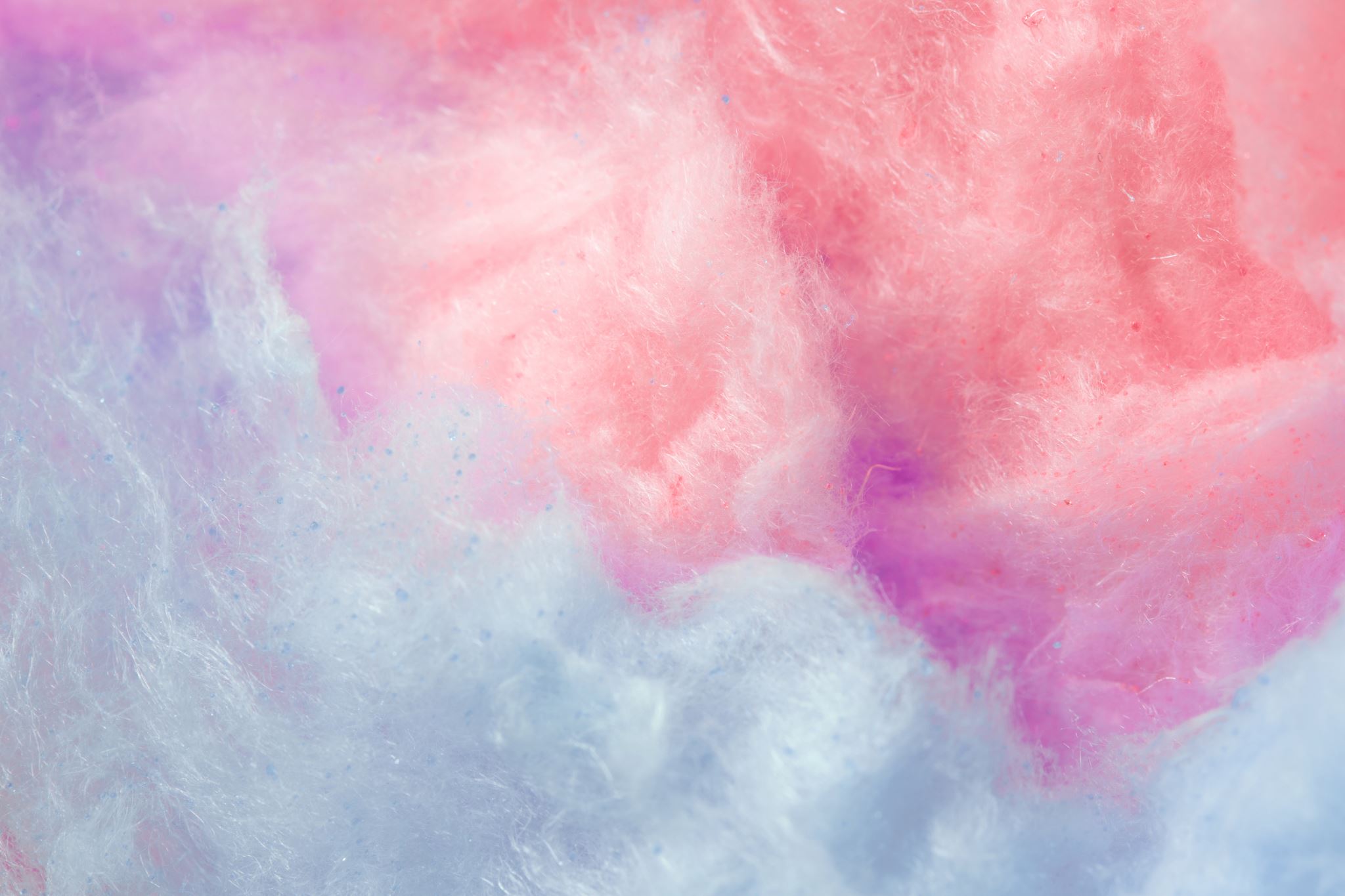 WHAT is Consent???
10/12/2023
Sample Footer Text
2
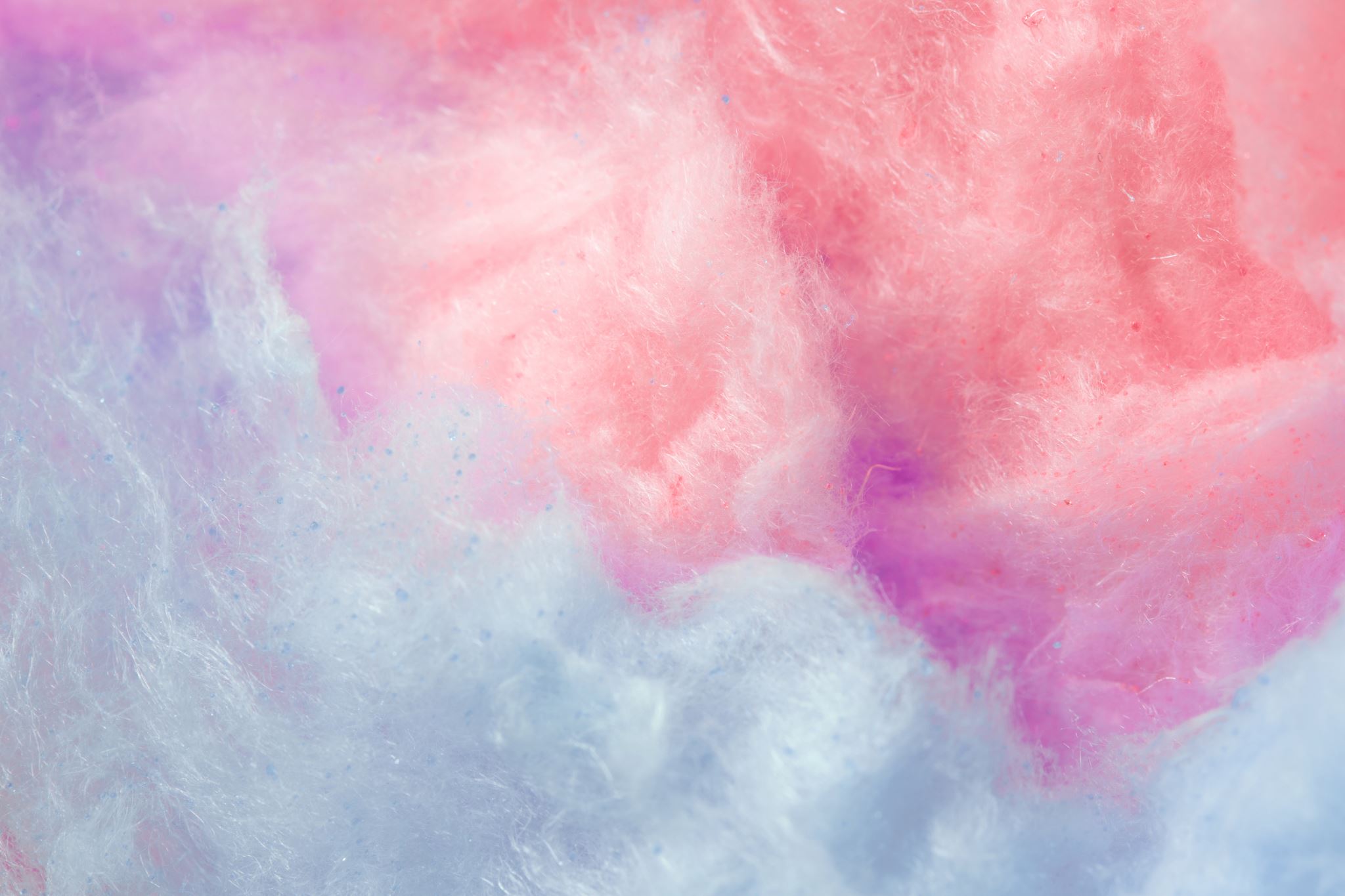 Consent is permission for something to happen or an agreement to do something. 

Consent requires respect and communication. 

Consent is an important concept for children to learn about from an early age. It can lead to better relationships with family, friends, peers and eventually, romantic partners. 

Consent includes knowing and respecting a person’s own boundaries as well as the boundaries of others. 

Understanding consent means that a person has the skills to leave a situation that doesn’t feel comfortable, and respects when other people want to do the same
10/12/2023
Sample Footer Text
3
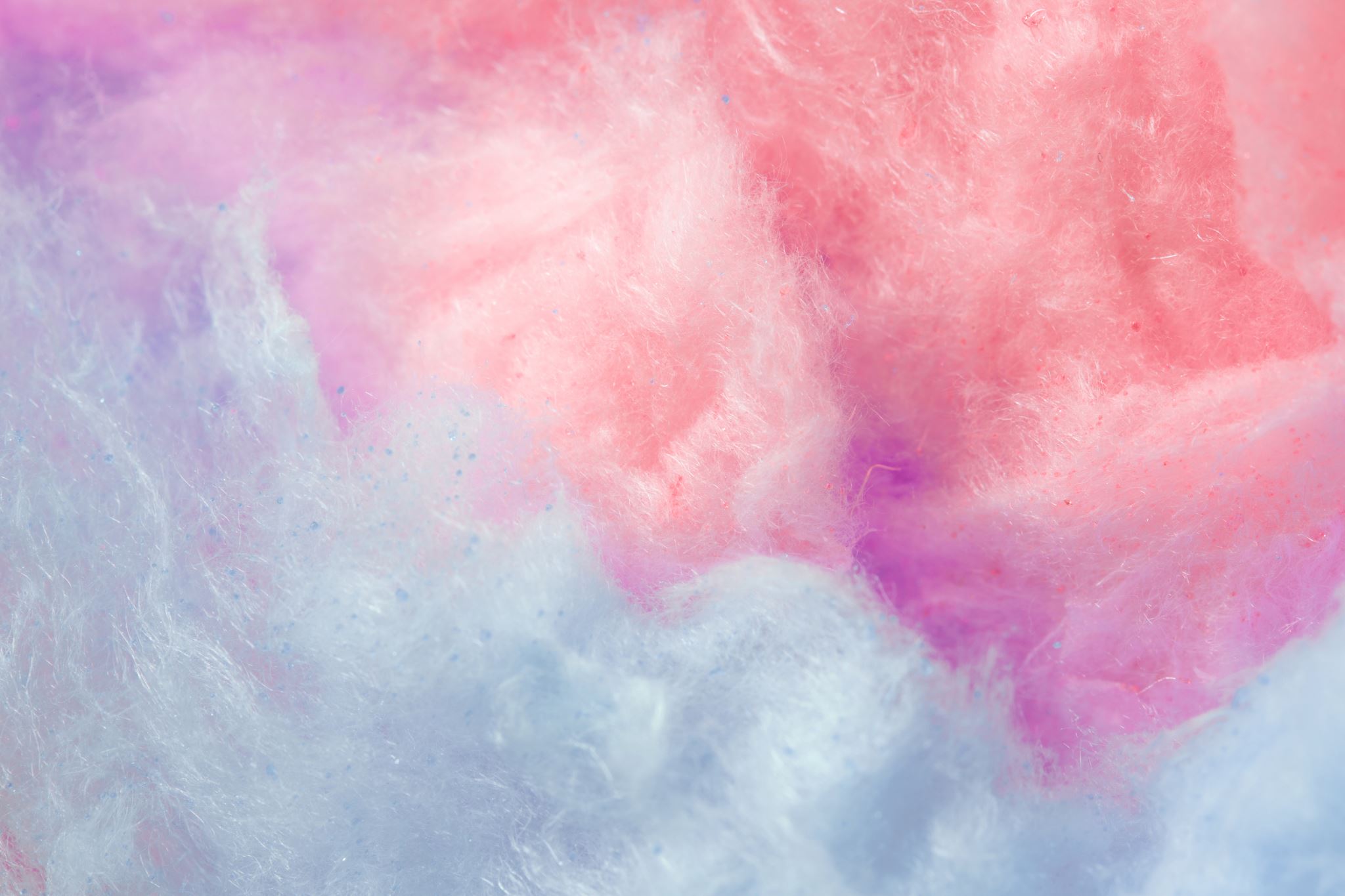 What is SEXUAL Consent?
10/12/2023
Sample Footer Text
4
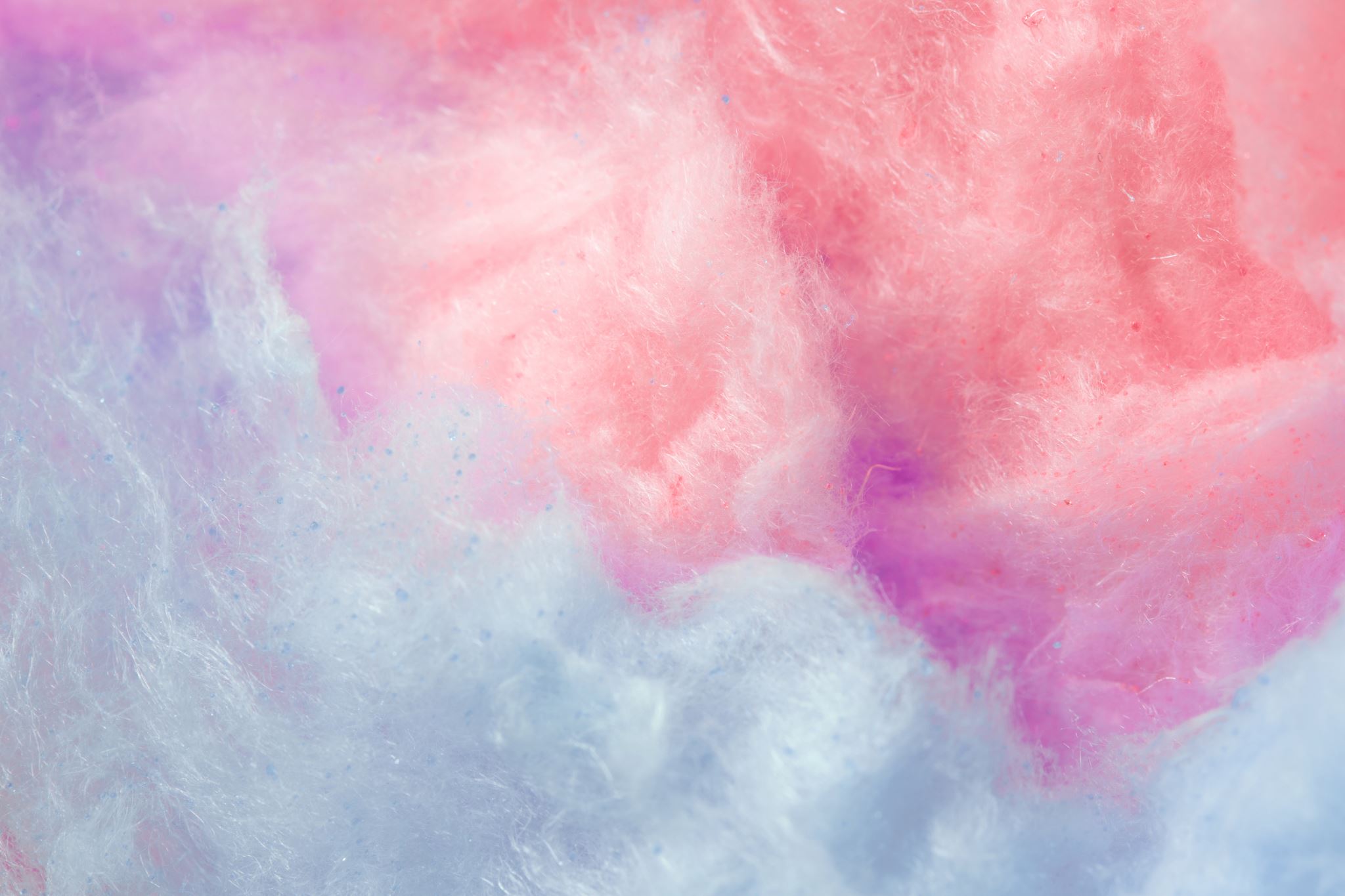 Sexual activity includes kissing, sexual touching and sexual intercourse (oral, anal, vaginal, hand sex). 



Sexual consent means both partners agree to the sexual activity and understand what they’re agreeing to. Consent is the foundation of a sexual relationship.


 Consent must be given for every sexual activity, every time.
10/12/2023
Sample Footer Text
5
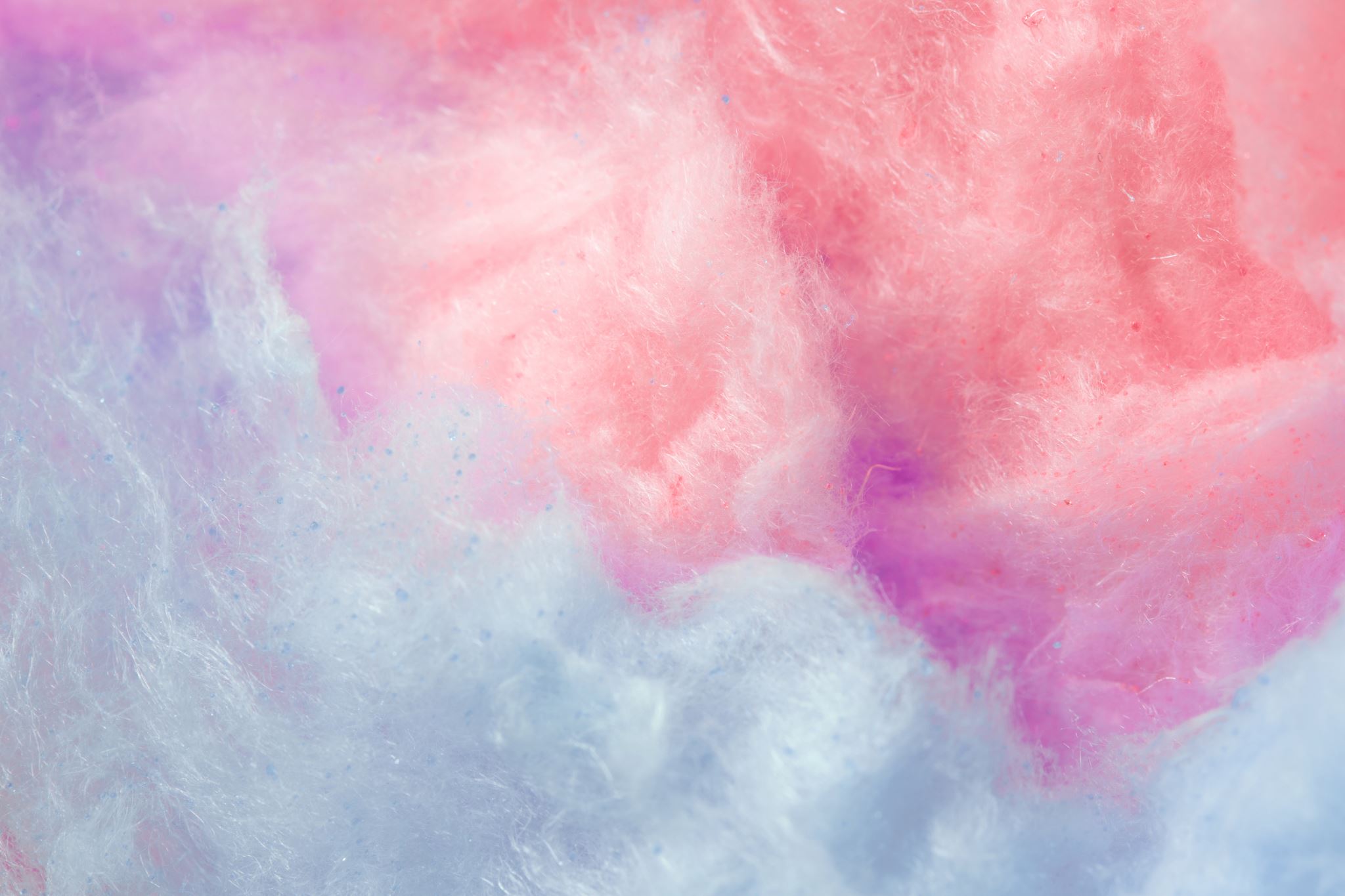 Sexual consent is about a person’s right to make their own choice about sexual activity. 

Language and messaging around consent and sexual assault has changed over the last few years as we understand more about rights, the law, consent and sexual assault.
10/12/2023
Sample Footer Text
6
Activity Time!
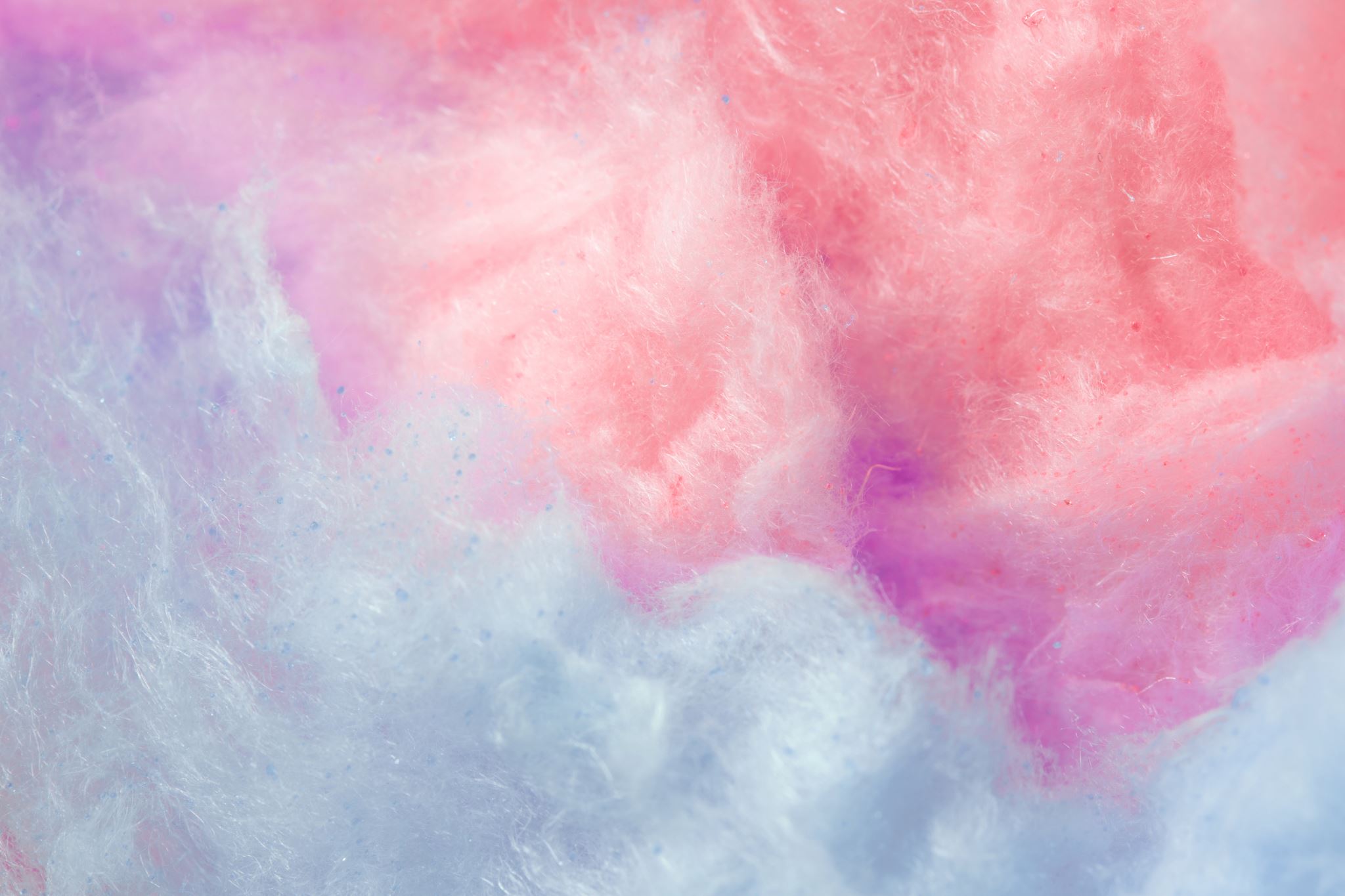 In groups, You will be given a scenario.  Decide whether or not the sexual encounter should go through based on the scenario given.  What should A do? 

Person A wants to initiate sex, but person B Is not interested

Person A offers sex, B initially says yes, and then later says no

 A and B have sex, and then a week later, A runs over to B’s house (without B’s prior knowledge) and tries to initiate sex again.  B is tired and wants to sleep

A wants to initiate sex with B, and B is very eager as well, but B later falls unconscious

A offers sex, B says yes, and both parties are conscious and sober

A offers sex, B says yes, but then later seems hesitant
10/12/2023
Sample Footer Text
7
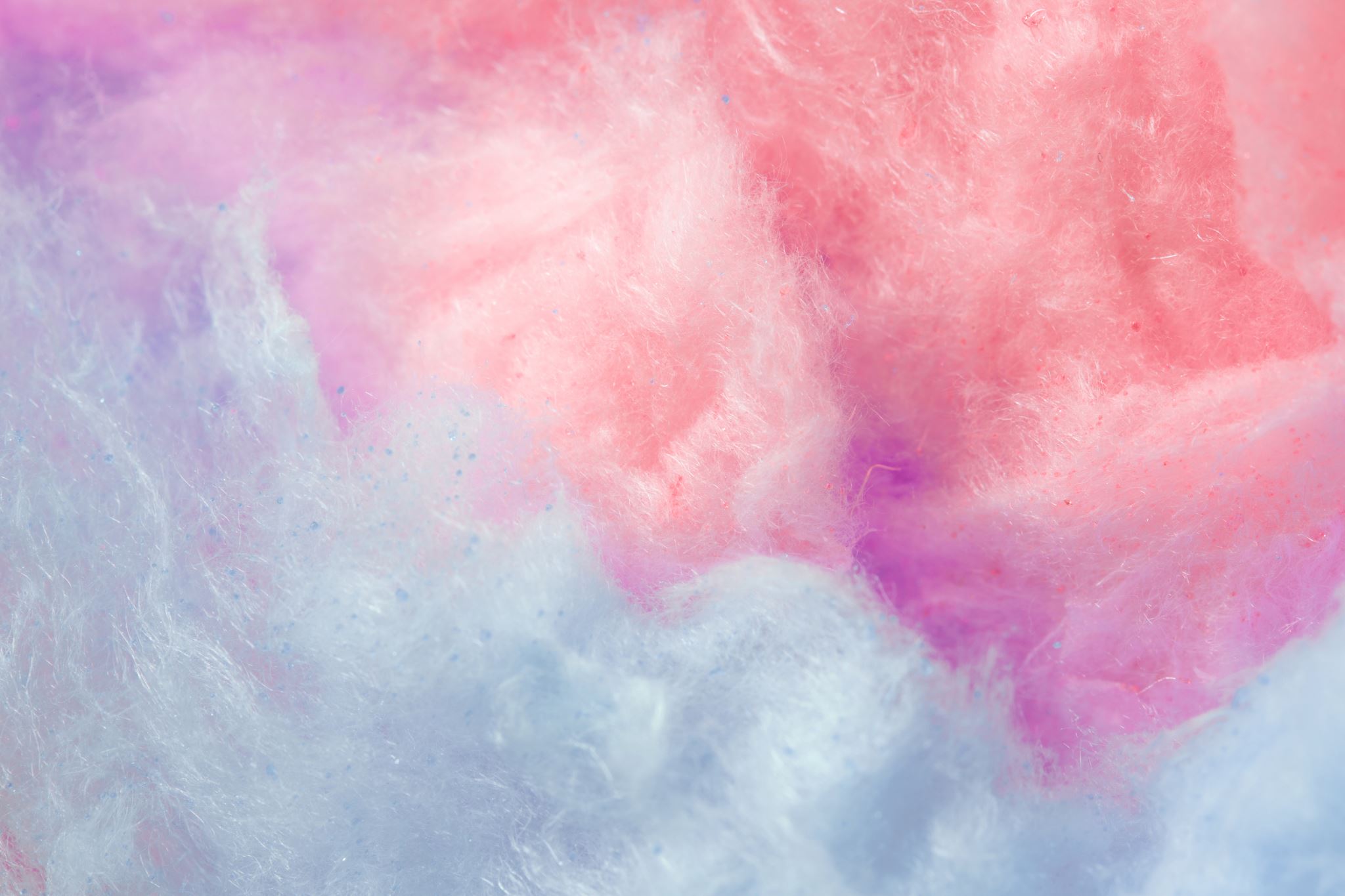 How else can we explain consent??
It’s a video lol
10/12/2023
Sample Footer Text
8
[Speaker Notes: Show two videos

Tea:
https://www.youtube.com/watch?v=pZwvrxVavnQ&ab_channel=ThamesValleyPolice

General Consent:
https://www.youtube.com/watch?v=raxPKklDF2k&t=182s&ab_channel=TeachingSexualHealthAlbertaHealthServices]
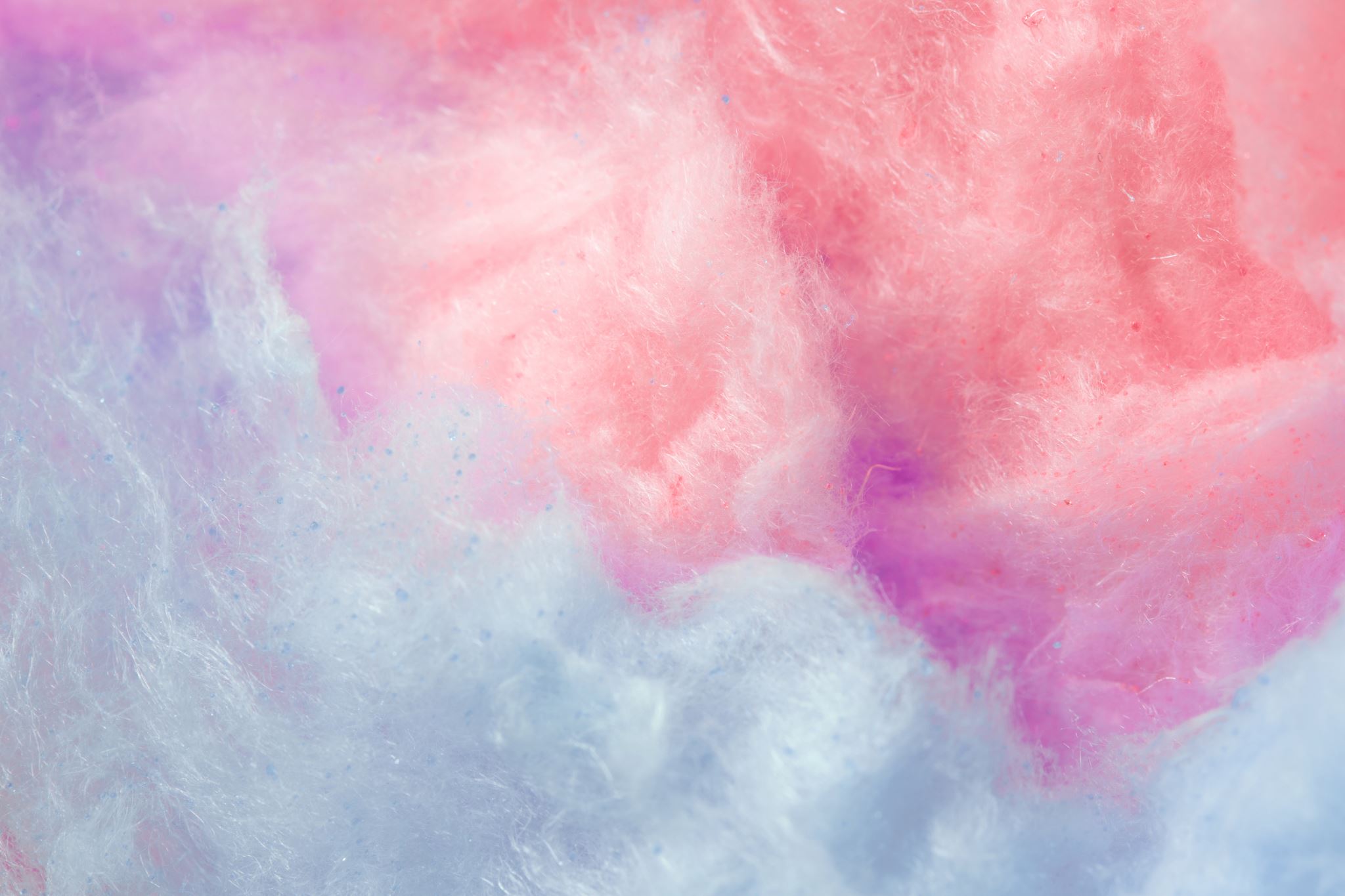 Important Points about Sexual Consent
Consent is freely given. Agreeing to do something is consent only if it’s voluntary.

‘No’ always means ‘no’ whether given verbally or non-verbally. A lack of an affirmative, positive, freely given ‘yes’ is also a ‘no’.

A ‘yes’ isn’t consent if someone is coerced. Examples of coercion are if the person pressures, pesters, threatens, guilt trips, blackmails, intimidates, bullies, or harasses someone.

Consent is a positive, voluntary, active and conscious agreement to engage in sexual activity. When someone’s consenting, they agree and are confident in their decision to consent. Body language and verbal language should both give the same positive message.
10/12/2023
Sample Footer Text
9
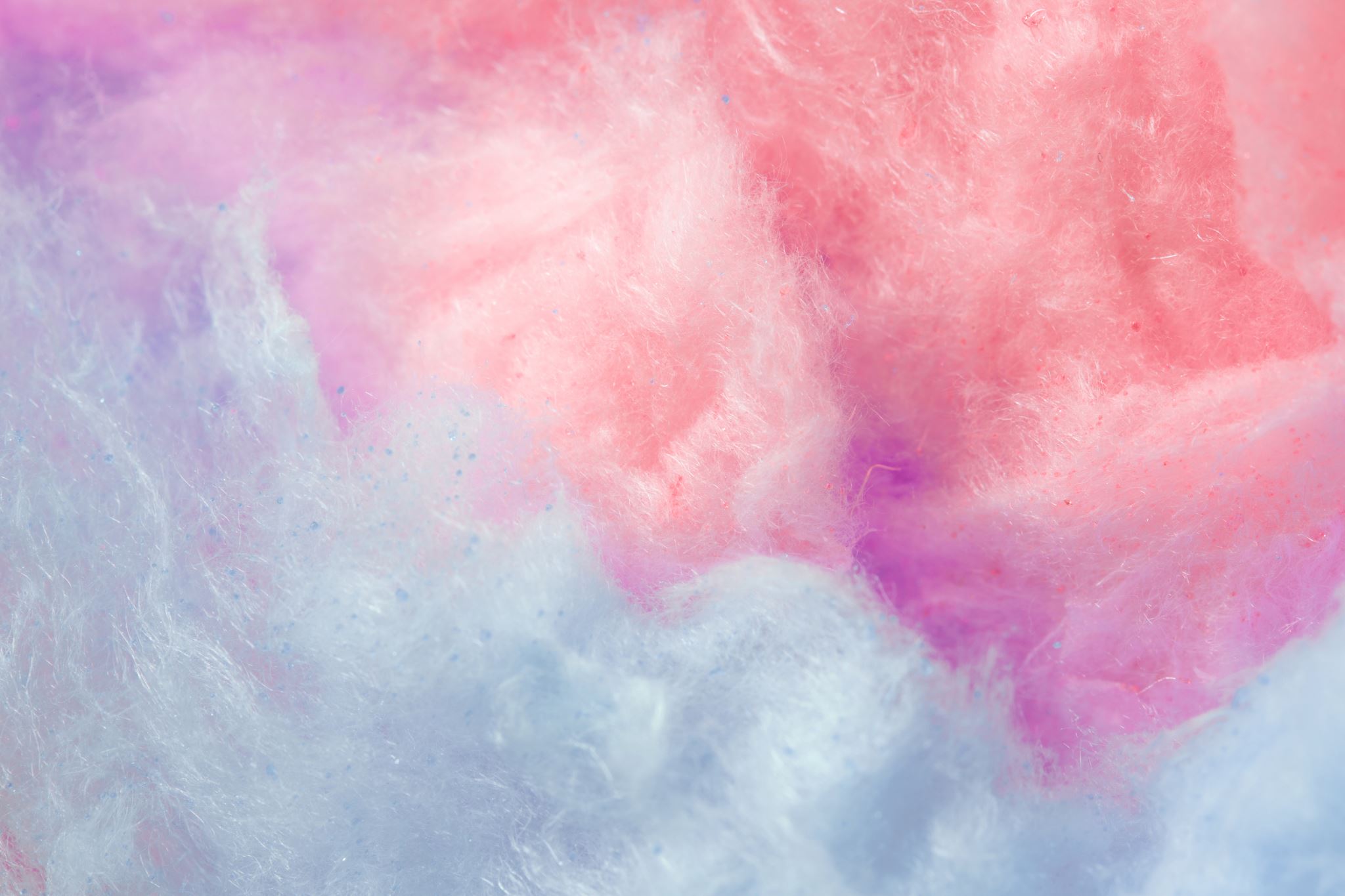 Important Points about Sexual Consent-cont.
Consent is agreed upon by both partners, and with a clear understanding of what they’re agreeing to.

The person who initiates the sexual contact or who wants to move to the next level of intimacy is responsible for asking for—and clearly receiving—consent before continuing with the sexual contact.

A consent conversation includes asking, answering and negotiating.

When there’s consent, both people feel safe and comfortable. Safety and comfort (with themselves, their body, their partner and the situation) create an environment where both people can freely take part in all aspects of the consent conversation.

For consent to happen, a person needs to be given the chance to say ‘no’.
10/12/2023
Sample Footer Text
10
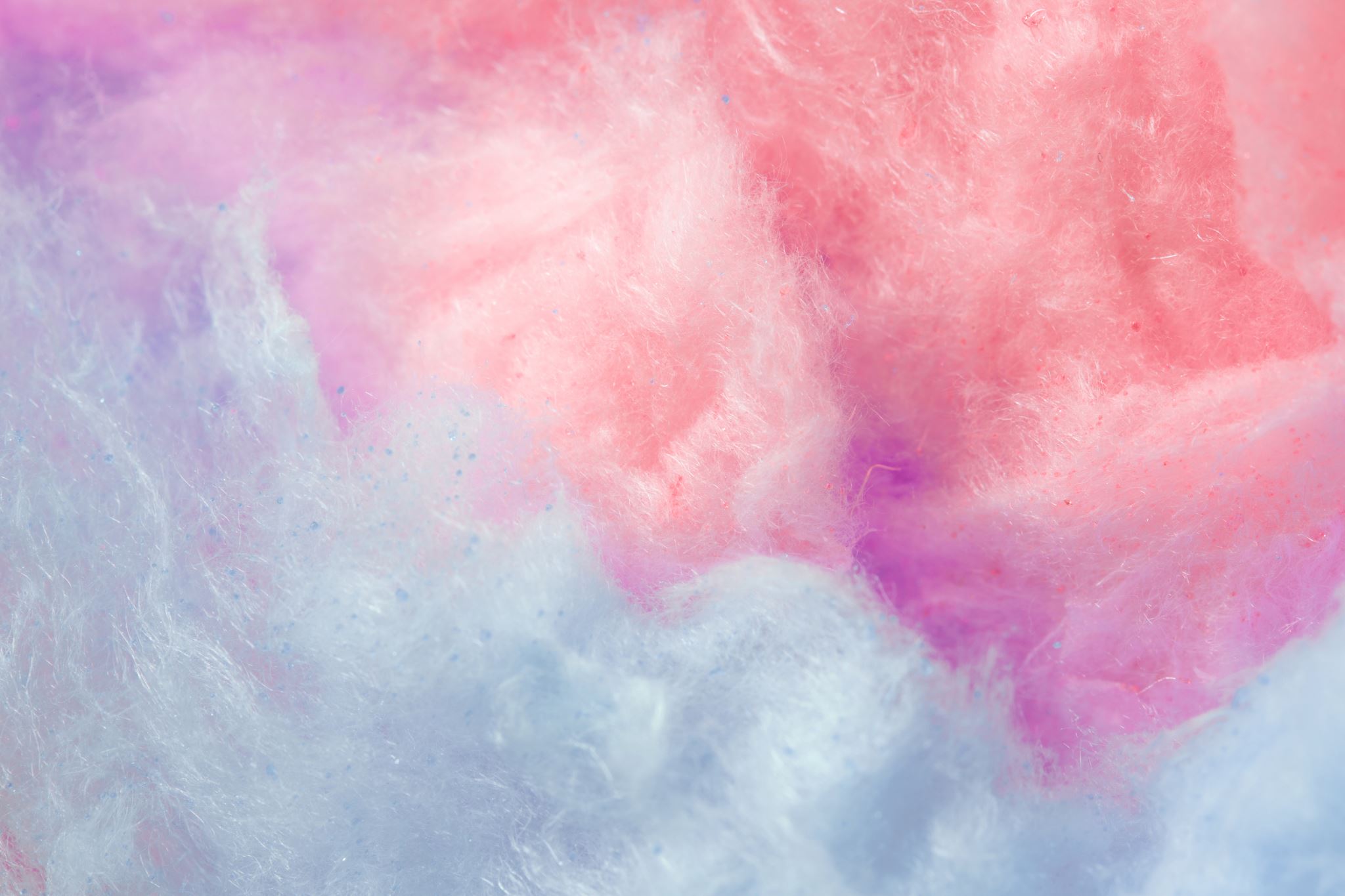 Important Points about Sexual Consent-cont.
Consent is ongoing: one person asks permission for an activity and another person gives it. This conversation needs to continue as the activity continues or changes.

Consent can be withdrawn at any time. At any point, people can change their mind and withdraw consent. Consent given in the past doesn’t apply to any activities that happen later.

Consent can’t be assumed or implied. Flirting, clothing, sexual texts or social media communication aren’t consent.

Consent can’t be assumed because people are in a relationship, nor should it be assumed if there was previous sexual activity. Permission must be asked for and given for an activity to proceed.
10/12/2023
Sample Footer Text
11
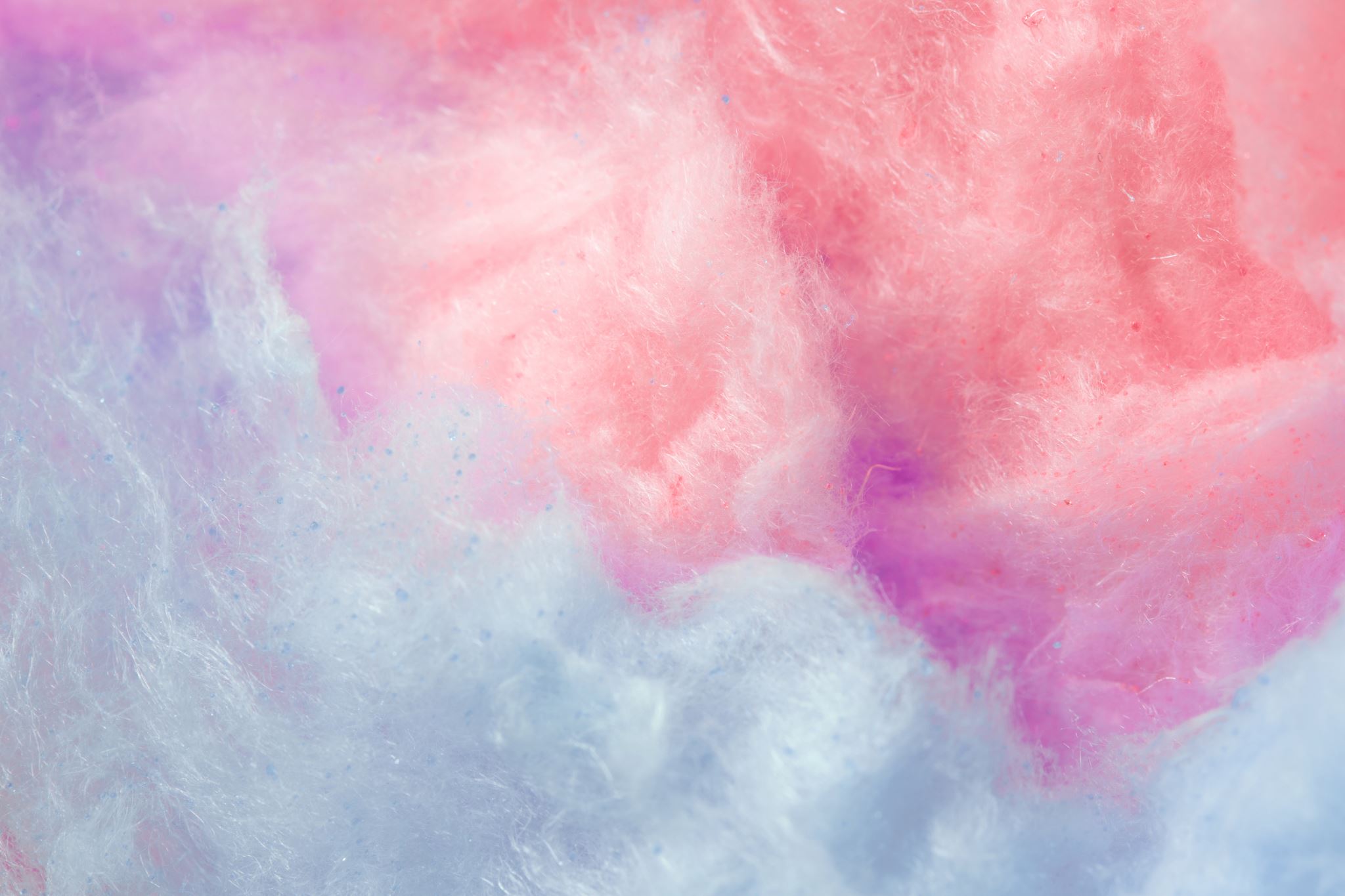 Important Points about Sexual Consent-cont.
Communication that’s not clear or is confusing isn’t consent. If there’s any uncertainty that someone is agreeing to do something, the person initiating the activity must ask permission and wait until permission is clearly given before proceeding.

Silence or not responding isn’t consent.

Not physically resisting isn’t consent.

People who are drunk, high, sleeping or unconscious can’t give consent, either legally or practically. To have clear communication about consent, both people should be sober and alert.
10/12/2023
Sample Footer Text
12
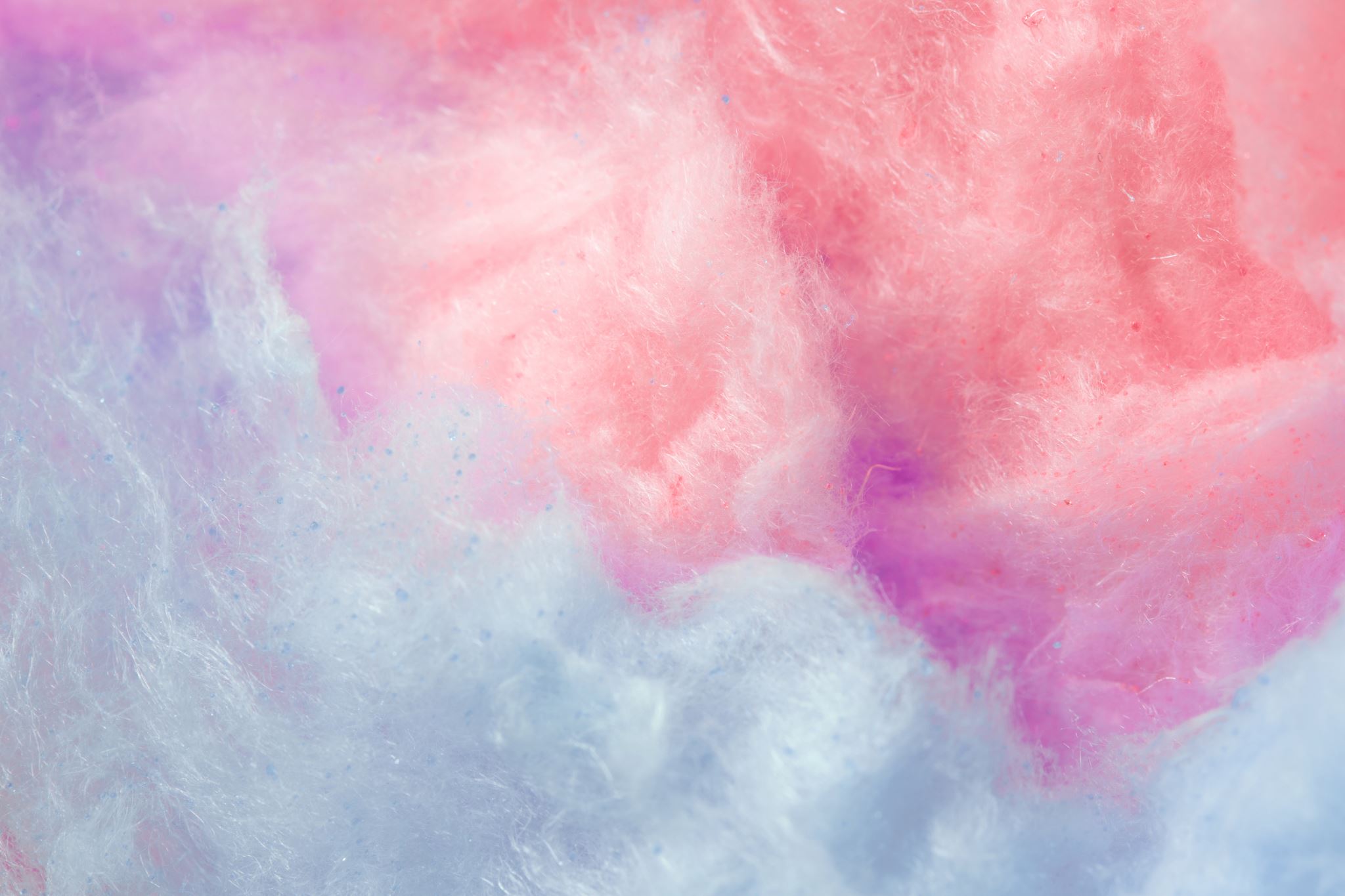 Consent and the Law
Canadian law states that the age of consent is the age when a person can legally agree to sexual activity. Age of consent laws apply to all forms of sexual activity, ranging from kissing and fondling to sexual intercourse. By law, 16 year olds can consent to sexual activity, except if the:

other person is in a position of authority (e.g., teacher, coach, or employer)

sexual activity is exploitative (e.g., pornography, prostitution, or trading sex for safety)
10/12/2023
Sample Footer Text
13
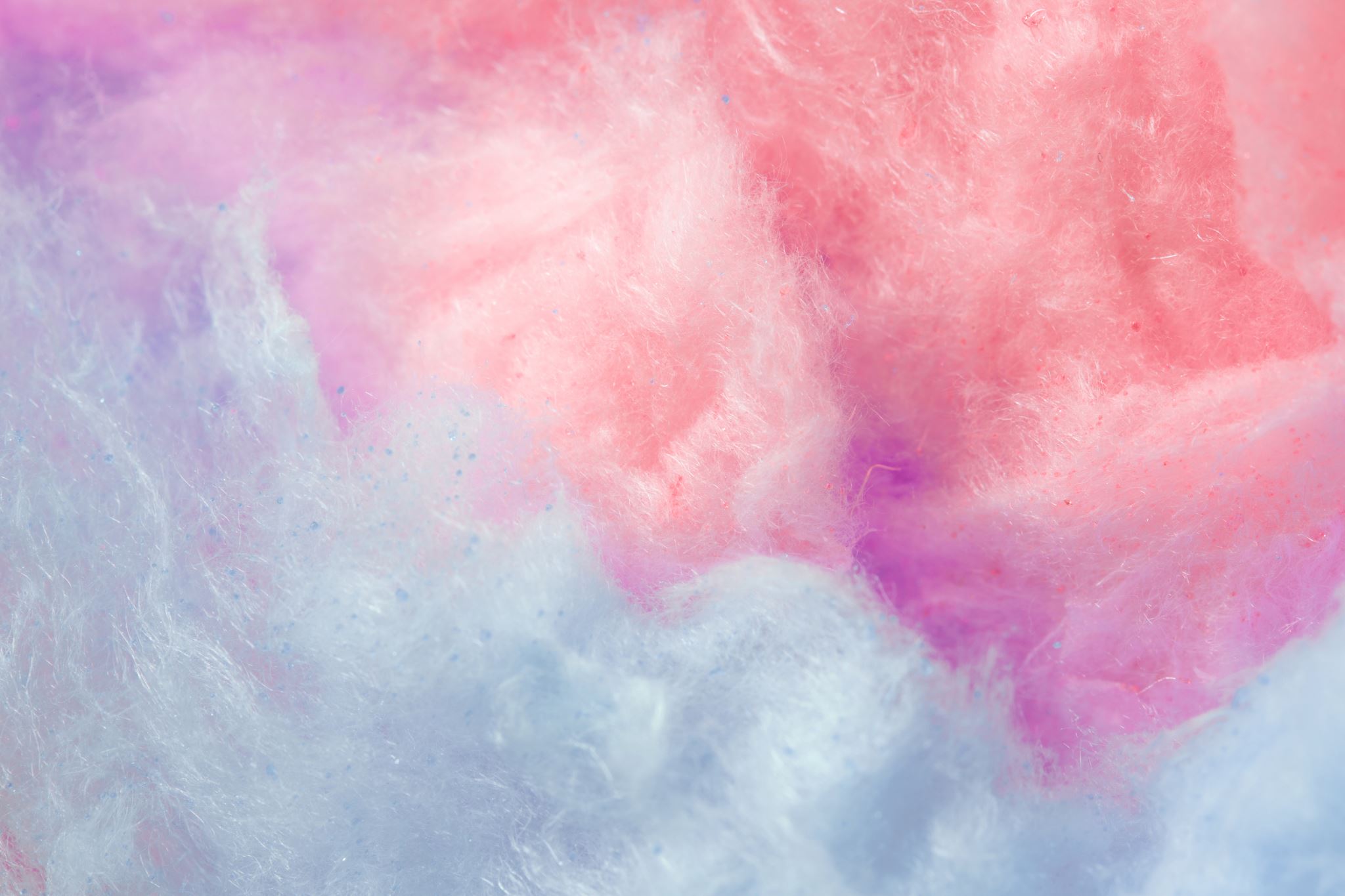 Consent and the Law
There are “close in age” exceptions to this law:
14 and 15 year olds can consent to sexual activity if the partner is less than 5 years older.

12 and 13 year olds can consent to sexual activity if the partner is less than 2 years older.

Children younger than 12 cannot consent to any type of sexual activity. Having sex with a child younger than 12 is against the law and is sexual abuse.
10/12/2023
Sample Footer Text
14
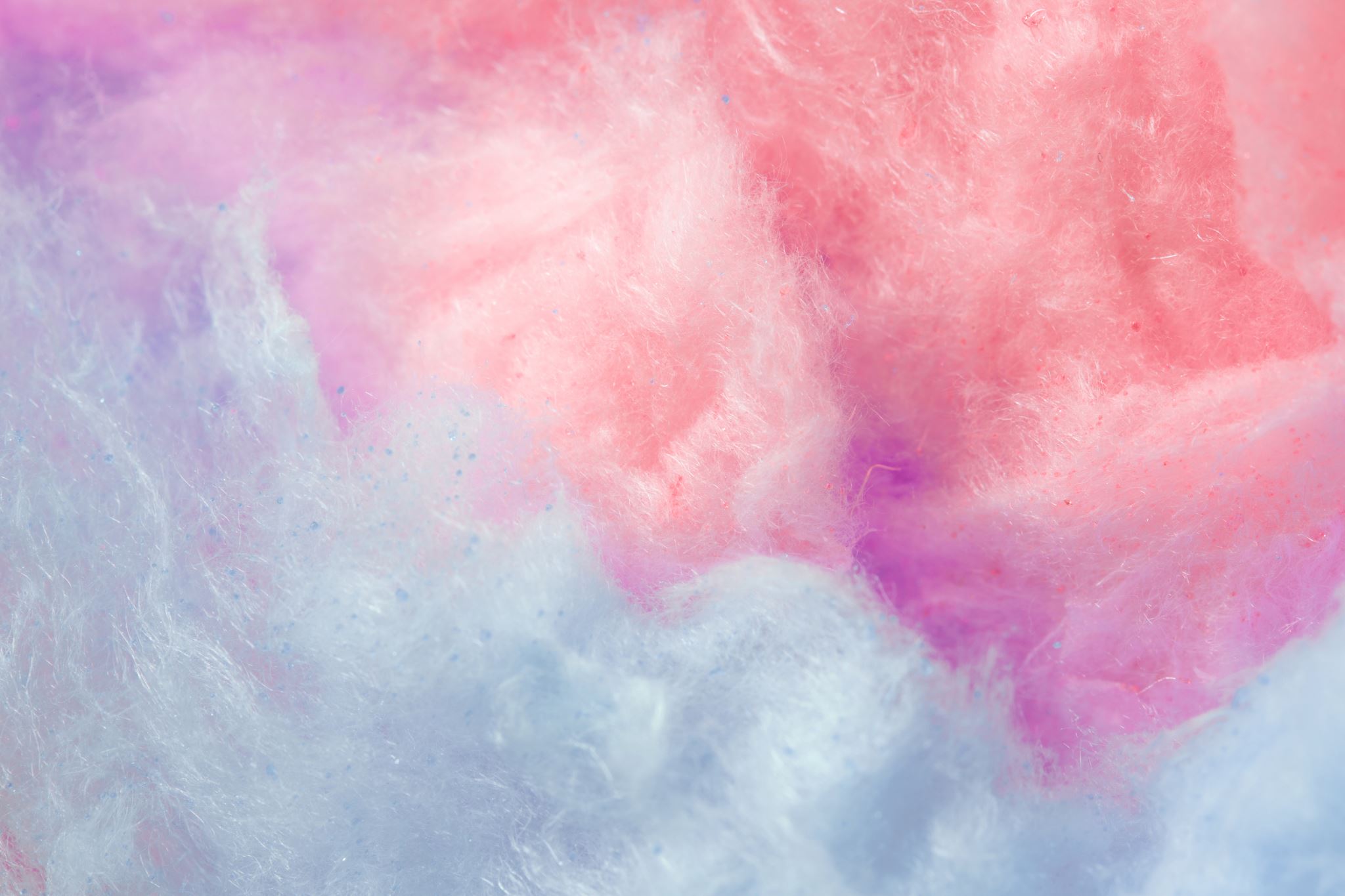 Sexting and the Law
What is Sexting?
It is simply the act of sending sexual/sexually explicit messages to someone

It is illegal to:
create sexual images/videos of anyone younger than 18 years old (including a video a person creates themselves). This is considered child pornography.

possess child pornography, i.e., to save child pornography (on a phone, computer or other device)

distribute child pornography, i.e., sell or share images/videos. This includes showing it to people, forwarding it, or posting it to the internet.
10/12/2023
Sample Footer Text
15
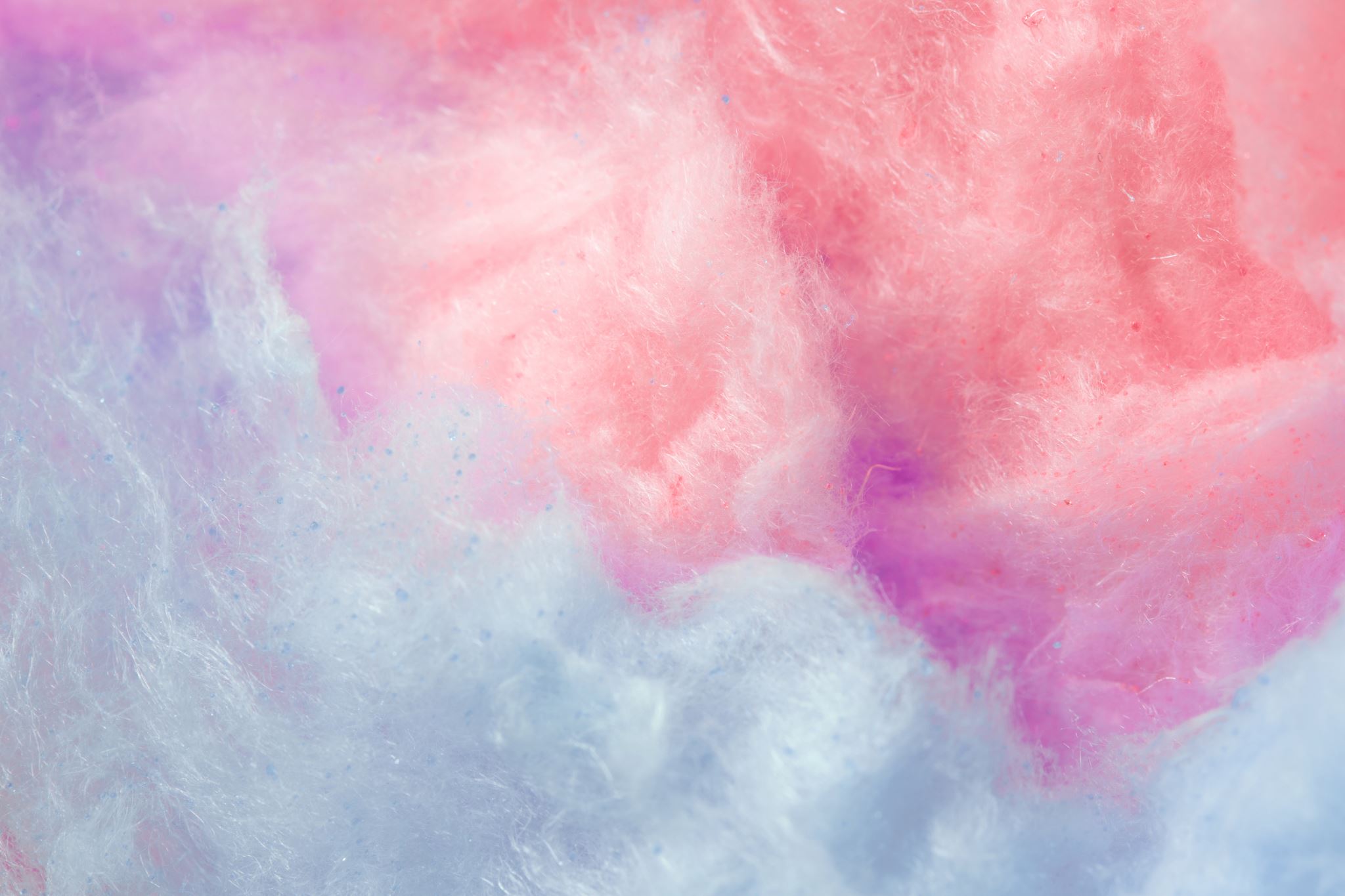 What happens if you don’t adhere to these rules?
SEXUAL ASSAULT!
10/12/2023
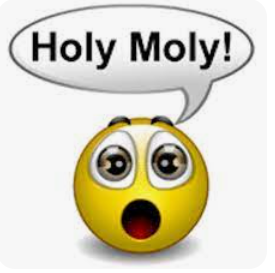 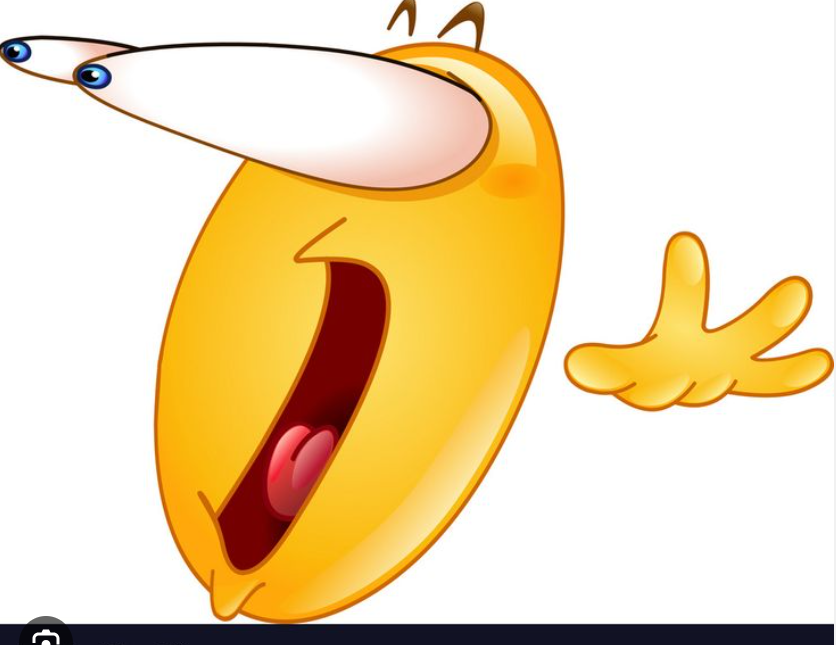 Sample Footer Text
16
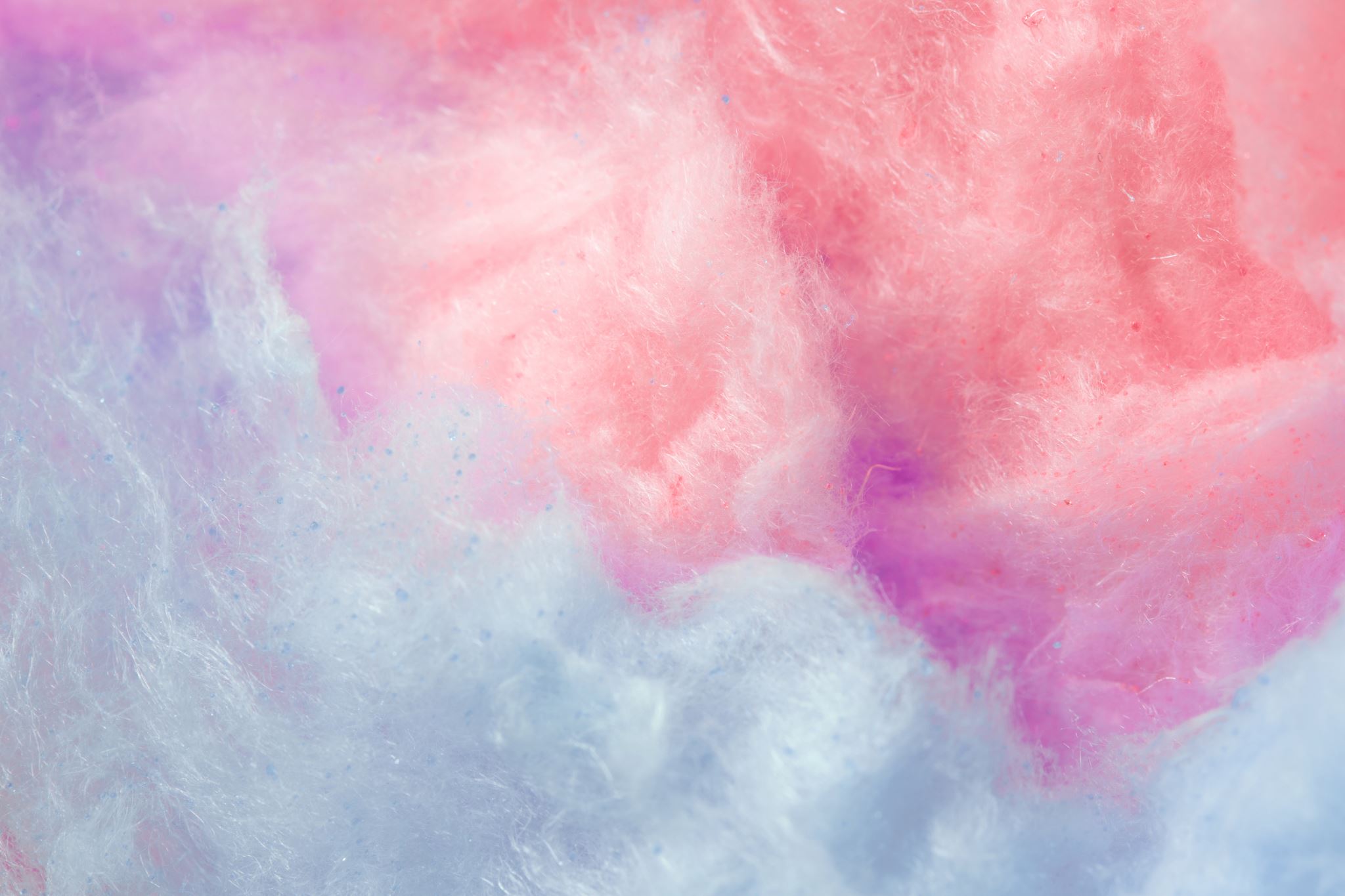 Group Discussion-Scenario
Imagine your friend comes up to you, pulls you aside, and tells you that they’ve been sexually assaulted.  

What would you do? How would you respond? Make sure to add detail to your response!

Who can you talk to?
10/12/2023
Sample Footer Text
17
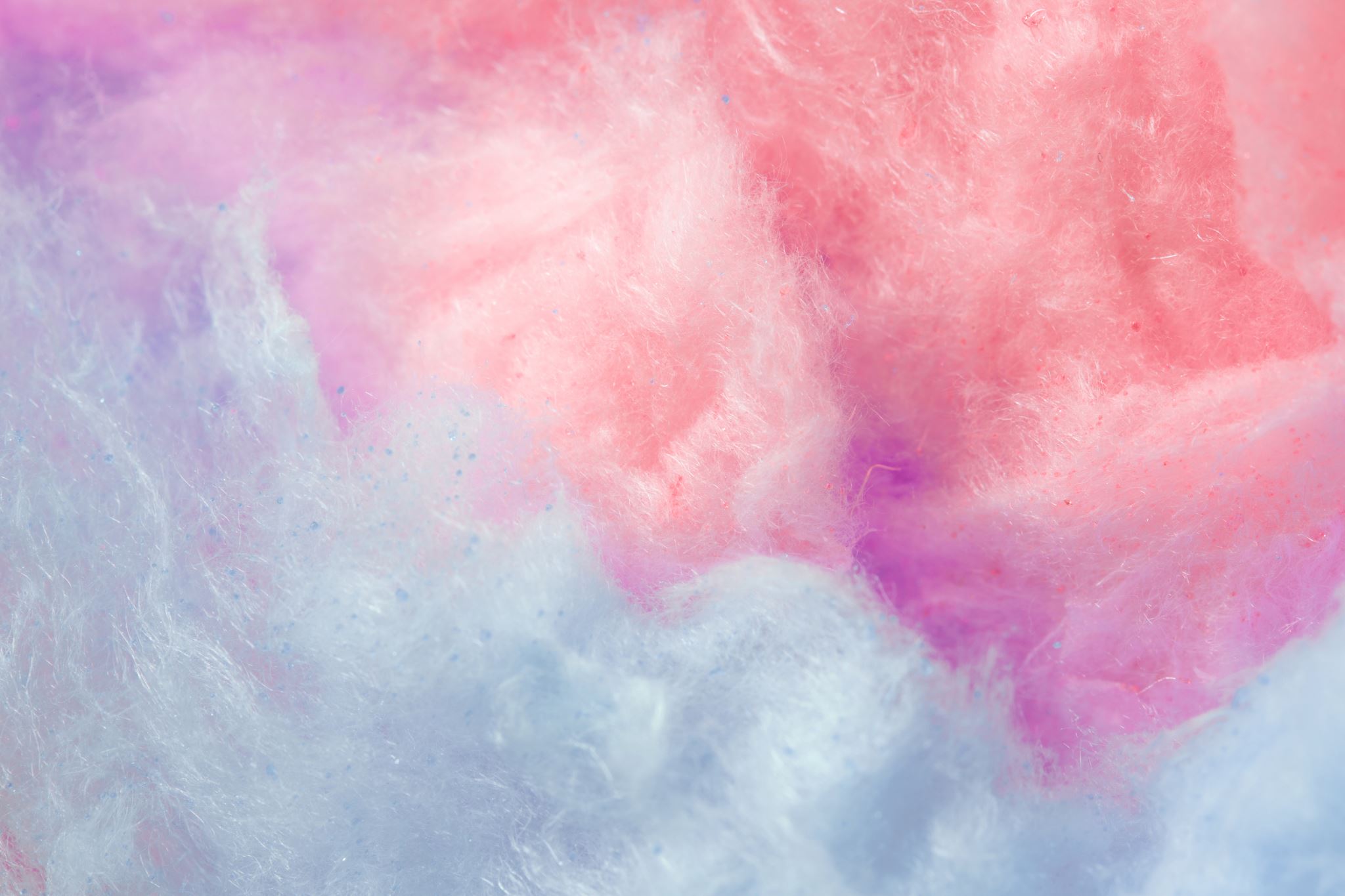 How to Respond to a Sexual Assault Disclosure
Here are some supportive things you can do when a student discloses a sexual assault to you:

Listen: Stay calm and give them your full attention. Let them know you heard what they told you.

Believe: Believe what they told you. Say, “I believe you.” Disclosing an assault takes courage and strength.

Be compassionate. You can say, “You didn’t deserve this”.

Stress that it’s not their fault. Survivors usually blame themselves. Remind them that the perpetrator is the one responsible for the sexual assault.

Know where to get help. You can call your local distress phone number or sexual assault support agency.
10/12/2023
Sample Footer Text
18
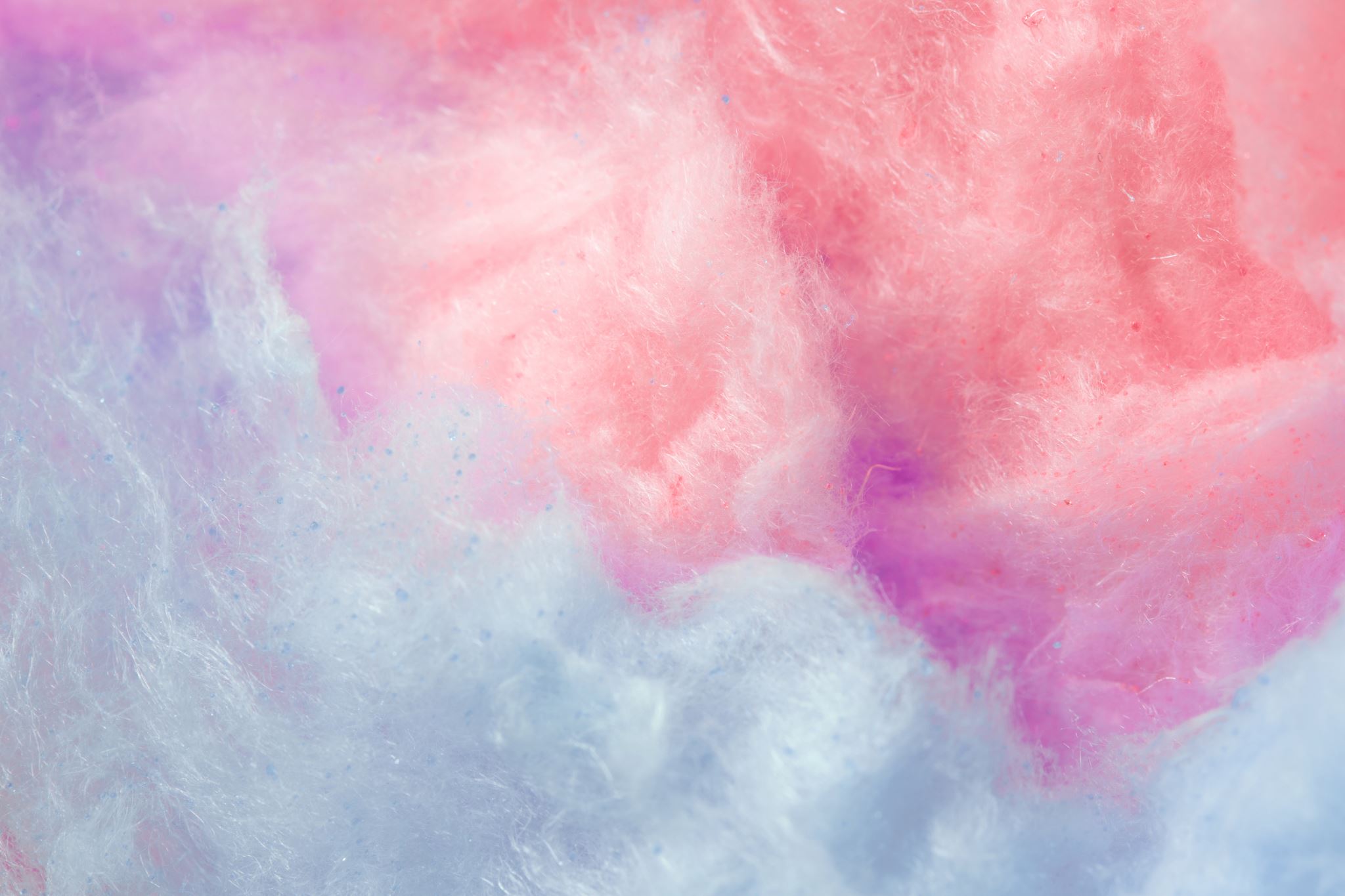 How to Respond to a Sexual Assault Disclosure
In Canada, the teacher must report the assault if the person is less than 18 years old. Speak to your administrator and/or local sexual assault agency about how to report a child sexual assault.
10/12/2023
Sample Footer Text
19
[Speaker Notes: UP NEXT:

How to play football
https://www.youtube.com/watch?v=3t6hM5tRlfA



How to throw/catch a football
https://www.wikihow.com/Throw-a-Football

https://www.youtube.com/watch?v=hxi9p6TajTw&ab_channel=DICK%27SSportingGoods

https://youtu.be/2vqOIfW_98Q?si=Gdm0jWr8LkX3dB-M]